Movie Posters:some examples
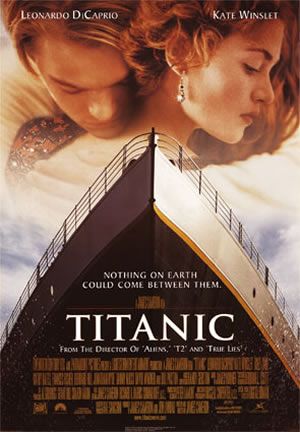 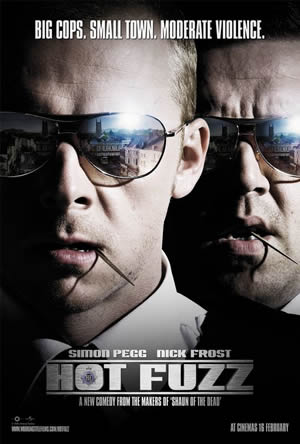 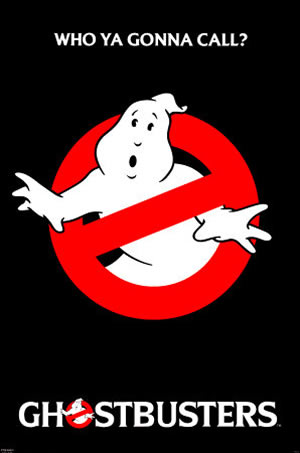 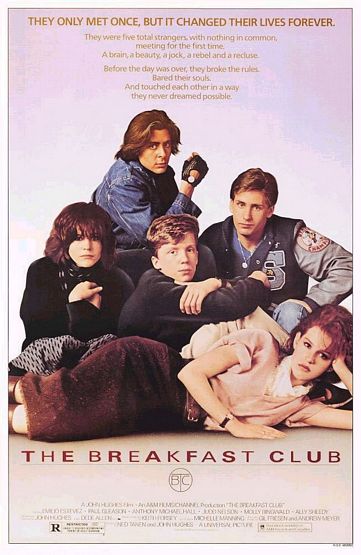 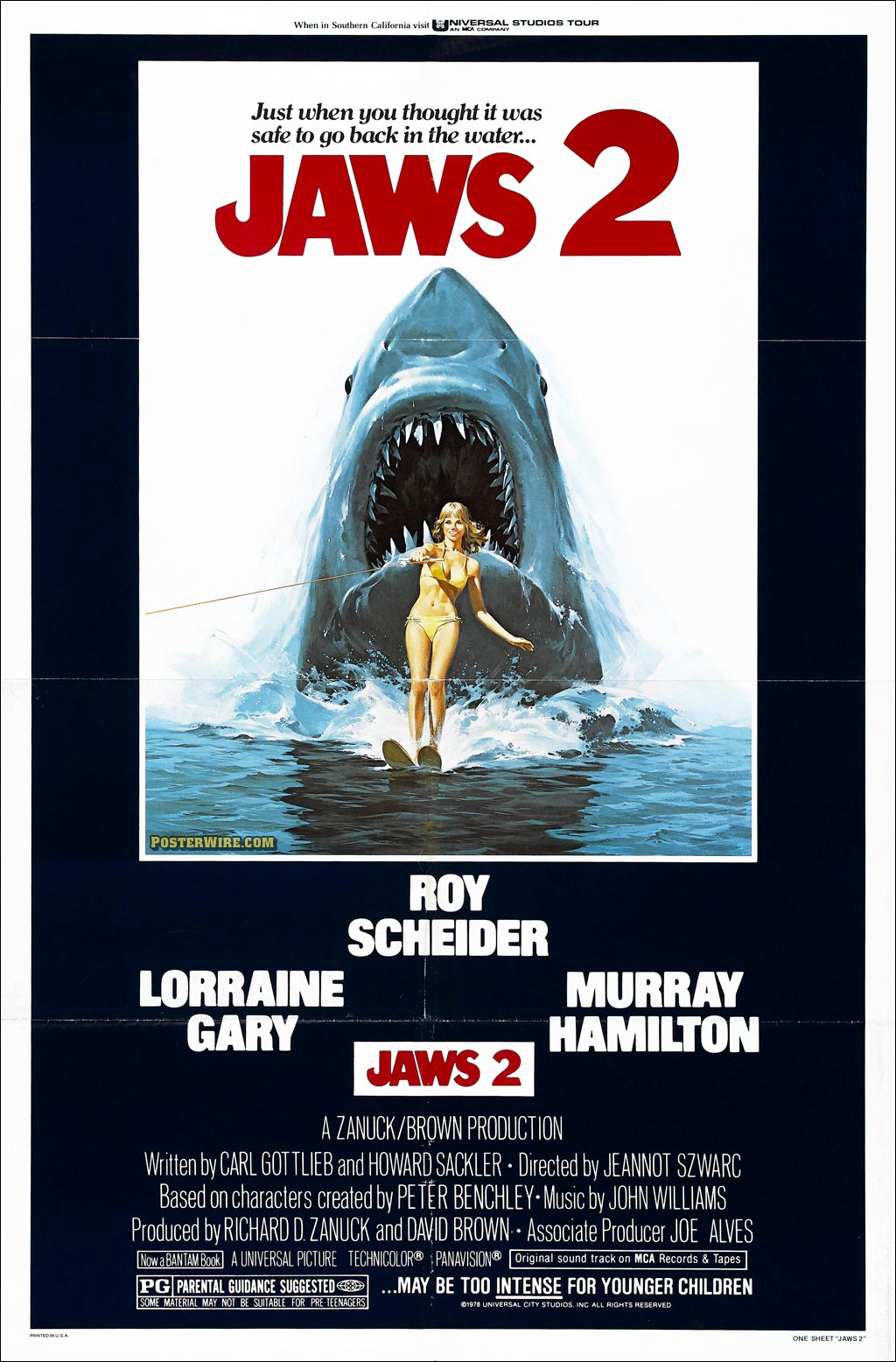 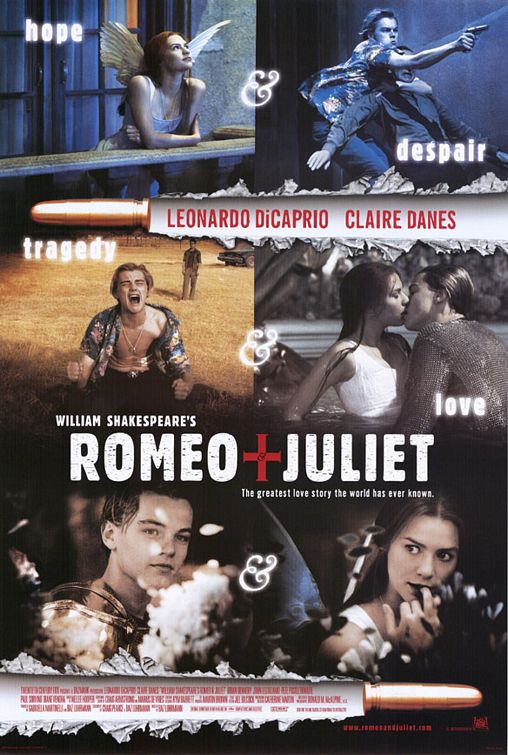 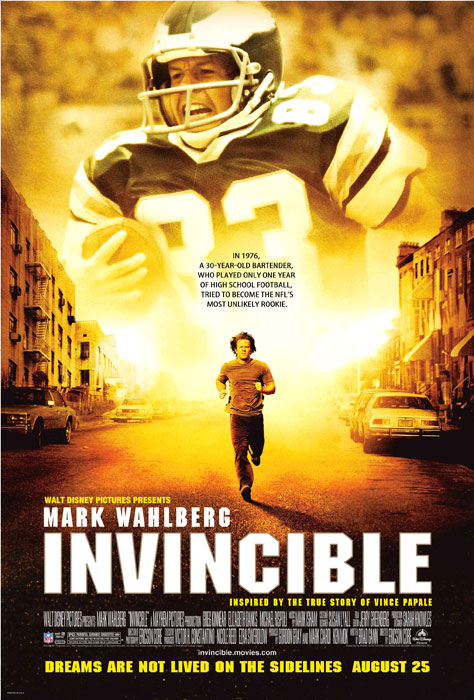 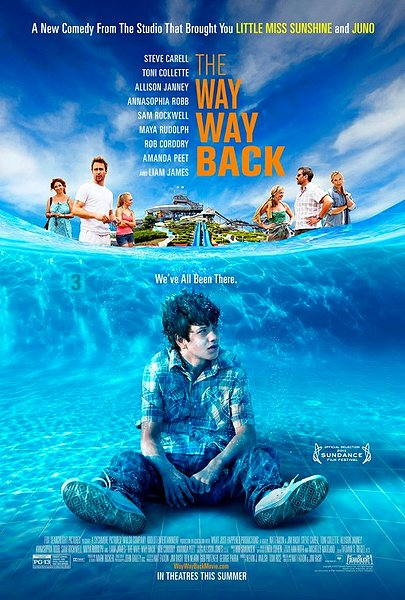 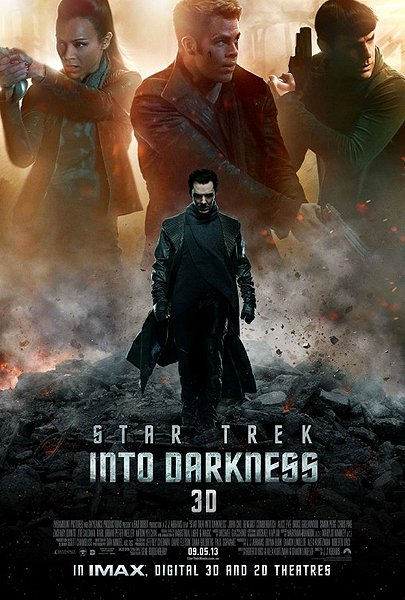 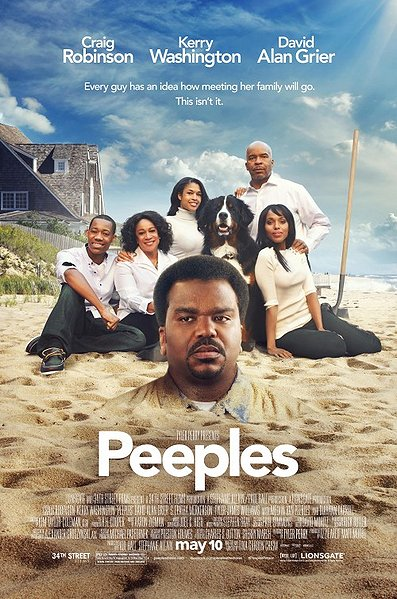 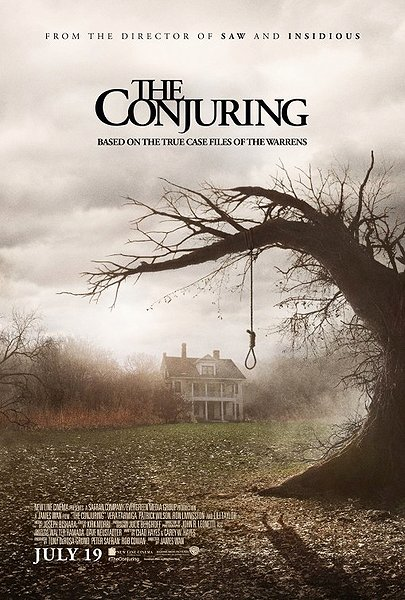 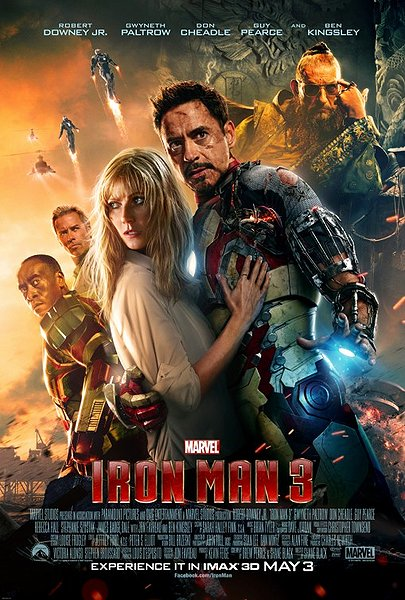 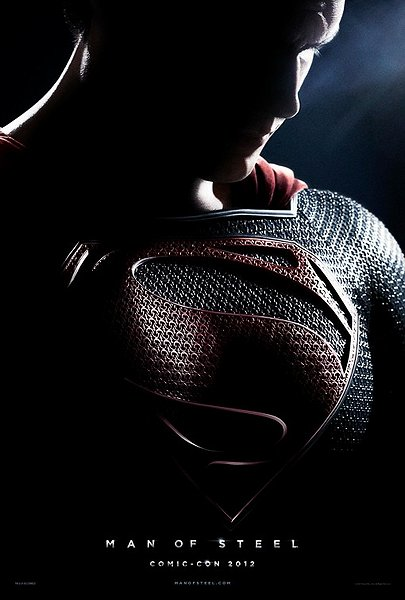 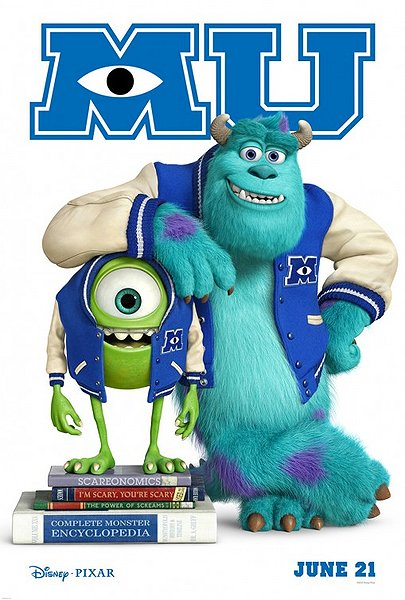 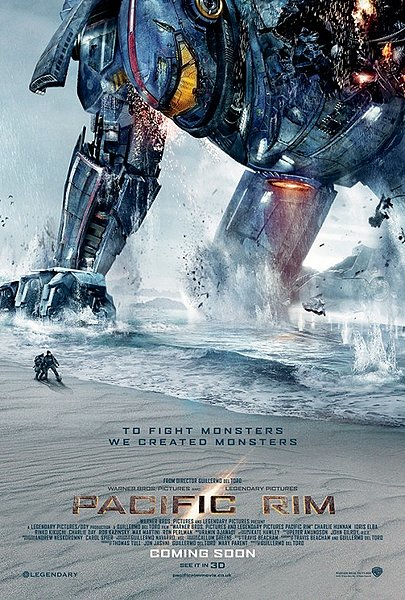 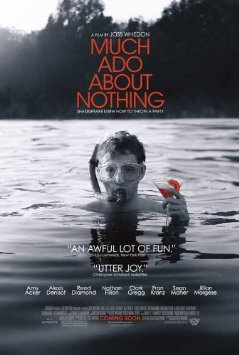 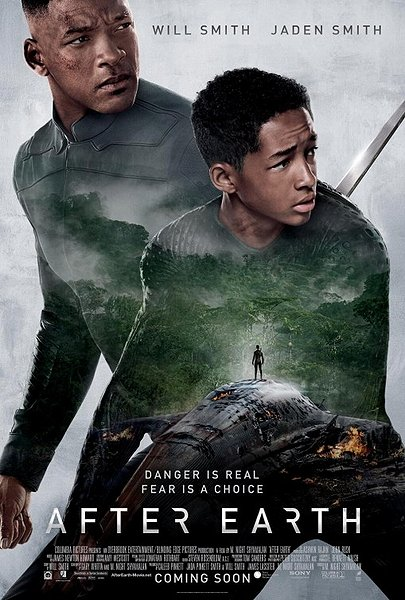 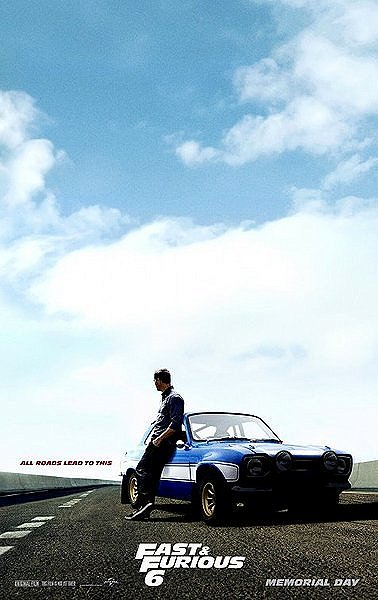 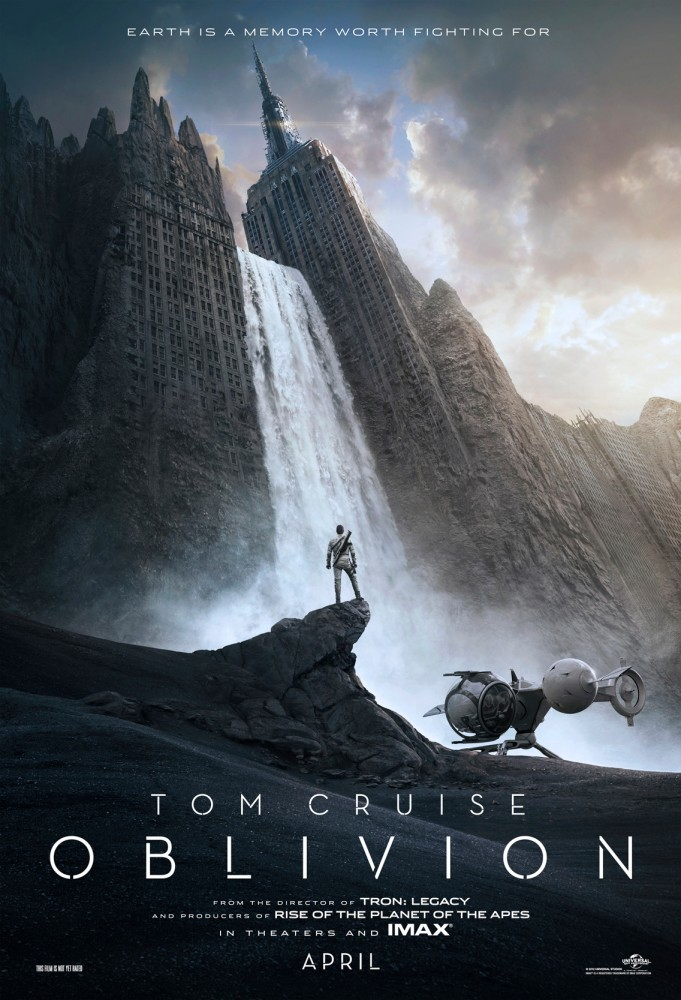